ATELIER EMPLOYEUR INTERMINISTERIEL N°11
« Mardi 20 septembre 2022 » 
Actualités

Retour sur les questionnements Ministériels

Projet du flux RH présentation générale
Centre Interministériel de Services Informatiques relatifs aux Ressources Humaines
1
20/09/2022
Les profils cotisants recherche [1/5]
ATE11
La loi n° 2020-1674 du 24 décembre 2020 de programmation de la recherche pour les années 2021 à 2030 et portant diverses dispositions relatives à la recherche et à l’enseignement supérieur (JO du 26 décembre 2020) crée de nouvelles voies de recrutement de jeunes scientifiques. Selon un dispositif en deux temps : 
d’abord un recrutement en contrat de droit public à durée déterminée l’issue d’une procédure de sélection d’une durée maximale de 6 ans puis, si la personne donne toute satisfaction sur le plan scientifique, une titularisation dans un corps statutaire de professeur ou de directeur de recherche ;
un contrat post-doctoral de droit public à durée déterminée afin de faciliter la transition professionnelle du chercheur titulaire d’un doctoral vers des postes permanents en recherche publique ou privée ;
un contrat de mission scientifique de droit public à durée indéterminée qui permettra d’allonger les contrats actuels, souvent très courts, pour les faire coïncider avec la durée des projets pour lesquels ils sont recrutés et qui ont vocation à s’inscrire dans le temps parfois long de la recherche.
Seront à prendre en charge les populations définies ci-après :
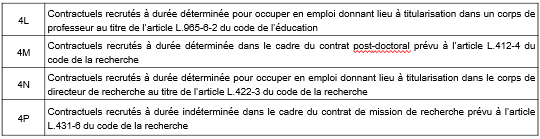 Lorsque l’agent atteint l’âge limite d’assujettissement à l'IRCANTEC, soit 67 ans, le code RC passe à « 00 ». Ce dernier est en conséquence compatible avec les 4 nouveaux CSTAT. Le contrôle du CODRC par rapport à l'âge sera effectué à la prise en charge du dossier.
Centre Interministériel de Services Informatiques relatifs aux Ressources Humaines
2
20/09/2022
[Speaker Notes: Attention, il y a une coquille sur l’annexe 10 (version 2021 et version juillet 2022) pour le CSTAT 4L : lire L952-6-2 au lieu de L.965-6-2 

Le libellé erroné est : 
4L : Contractuels recrutés à durée déterminée pour occuper en emploi donnant lieu à titularisation dans un corps de professeur au titre de l'article L.965-6-2 du code de l'éducation. 
En fait, l’article L.965-6-2 du code de l'éducation n’existe pas. 

 Le libellé exact est :
4L : Contractuels recrutés à durée déterminée pour occuper en emploi donnant lieu à titularisation dans un corps de professeur au titre de l'article L952-6-2 du code de l'éducation
 
L’article L952-6-2 du code de l'éducation (https://www.legifrance.gouv.fr/codes/article_lc/LEGIARTI000042750469/2022-09-21/) a été créé par le II de l’article 4 de la loi LPR 2020-1674 dont les modalités d’applications sont régis par le Décret n° 2021-1710 du 17 décembre 2021 relatif au contrat de chaire de professeur junior prévu par l'article L. 952-6-2 du code de l'éducation et par l'article L. 422-3 du code de la recherche.

La correction sera apportée sur la prochaine diffusion de l’annexe 10.
Cependant, la version disponible en téléchargement sur le site web de l’Amue a été corrigée manuellement par l’Amue.]
Les profils cotisants recherche [2/5]
ATE11
Question complémentaire 1 : 

Les modalités d’application des articles L.952-6-2 du code de l’éducation et L.422-3 du code de la recherche sont définies dans le décret n°2021-1710 du 17 décembre 2021 relatif au contrat de chaire de professeur junior.
 
Le contrat de chaire de professeur junior est une nouvelle voix d’accès/recrutement au corps des professeurs d’université et assimilés ou de directeur de recherche. Il peut aussi être occupé par un personnel titulaire dans un autre corps de la fonction publique, qui remplit les conditions de recrutement et de sélection. Sauf erreur, rien dans les textes n’interdit ce cas de gestion : le fonctionnaire sera donc dans ce cas détaché sur contrat.
 
Ainsi, dans ce cas de gestion d’un fonctionnaire FPE détaché sur un contrat de chaire de professeur junior, comment sera codifié le mouvement 02 du dossier du contrat de chaire de professeur junior :
 
REM 01 et code CFIFO DH (pour les EPSCP et EPST) => quel profil cotisant ?
CSTAT  4L/4N – CODE SS 10/20/93 – CODE RC 00/10/14, ou 
CSTAT A6  – CODE SS 01/06 – CODE RC 00
Réponse apportée : 
Pour les fonctionnaires FPE détachés sur un contrat de chaire de professeur junior : CSTAT A6  – CODE SS 01/06 – CODE RC 00
Centre Interministériel de Services Informatiques relatifs aux Ressources Humaines
3
20/09/2022
Les profils cotisants recherche [3/5]
ATE11
Question complémentaire 2 : 

Dans le Tablind, les codes grades NNE associés au codes CSTAT 4N et 4L sont les suivants :



Ces références réglementaires (article 17 et 22 ) sont indiquées dans l’article 5 du décret 2021-1710 :
« 1° Pour le recrutement par contrat donnant vocation à la titularisation dans un corps de professeurs relevant du titre V du livre IX du code l'éducation (…)  dans les conditions prévues au deuxième alinéa de l'article 22 du décret du 6 juin 1984 détermine les conditions de recrutements 
2° Pour le recrutement par contrat donnant vocation à la titularisation dans un corps de directeurs de recherche, par application de l'article 17 du décret du 30 décembre 1983 susvisé. »
 
Ainsi,  

L’article 17 du libellé du Tablind correspondrait à l’article 17 du décret n°83-1260 du 30 décembre 1983 fixant les dispositions statutaires communes aux corps de fonctionnaires des établissements publics scientifiques et technologiques.

L’article 22 du libellé du Tablind correspondrait à l’article 22 du décret n°84-431 du 6 juin 1984 fixant les dispositions statutaires communes applicables aux enseignants-chercheurs et portant statut particulier du corps des professeurs des universités et du corps des maîtres de conférences
Centre Interministériel de Services Informatiques relatifs aux Ressources Humaines
4
20/09/2022
Les profils cotisants recherche [4/5]
ATE11
Sauf erreur, vu les libellés du Tablind et les références réglementaires ci-dessus, les codes grades NNE seraient associés de la manière suivante : 
NNE 1823010000   - CONTR JUNIOR ART 17 => associé au code CSTAT 4N
Le code STAT 4N concerne les contrats de chaire de professeur junior donnant lieu à titularisation dans un corps de directeur de recherche (article L.422-3 du code de la recherche)
NNE 1823020000 - CONTR JUNIOR ART 22 => associé au code CSTAT 4L
Le code STAT 4L concerne les contrats de chaire de professeur junior donnant lieu à titularisation dans un corps de professeur des universités (article L.965-6-2 du code de l'éducation).
 
Or, l’université de Pau précise que le SLR de Bordeaux lui a indiqué que le code STAT 4L est associé au grade 1823010000 et le code STAT 4N  avec le grade 1823020000. 
=> N’y aurait-il pas une erreur dans l’association des codes grades et des codes stat ?
Réponse apportée en séance et sur le CR de l’atelier :

Le bureau 2FCE-2A rappelle que le code statutaire est le fondement juridique et est structurant par rapport au grade NNE. Le grade NNE est un attribut, il est secondaire.
Le CISIRH confirme que techniquement les grades NNE [1823 01 0000] et [1823 02 0000] peuvent tout aussi bien être utilisés pour le CSTAT 4L que le CSTAT 4N.
Le bureau 2FCE-2A précise qu’aucune consigne n’a été donnée quant à l’utilisation d’un code grade NNE par code statutaire

Action  : Le bureau 2FCE-2A se rapproche du SLR de Bordeaux pour comprendre la consigne erronée qu’il a formulée aux employeurs.
Centre Interministériel de Services Informatiques relatifs aux Ressources Humaines
5
20/09/2022
[Speaker Notes: grade NNE 1823010000   - CONTR JUNIOR ART 17 ( CSTAT 4N) = Chaire de Professeur Junior - Directeur de Recherche 
 
grade NNE 1823020000 - CONTR JUNIOR ART 22 (CSTAT 4L) =  Contrat Chaire de Professeur Junior – Professeur]
Les profils cotisants recherche [5/5]
ATE11
Question complémentaire 3 : 

Sur la paie d’octobre, des universités ont signalé que  les CSTAT 4L, 4M, 4N et 4P sont rejetés. Les employeurs ont dû saisir le CSTAT 22. Quand aura lieu la maintenance PAYSAGE ?
Réponse apportée en séance et sur le CR de l’atelier :

Le CSTAT 22 est effectivement un code d’échappement

Action  : Le bureau 2FCE-2A doit confirmer la date de la maintenance pour prise en compte des nouveaux codes statutaires.
.
Centre Interministériel de Services Informatiques relatifs aux Ressources Humaines
6
20/09/2022
Transfert d’assignation – Radiation [1/4]
ATE11
Le transfert d’assignation comptable 
est une opération qui permet de transférer un périmètre de gestion comptable d’un SLR à un autre. Ces opérations internes DGFiP permettent de transférer une gestion avec la totalité de son historique de sorte qu’il n’y ait pas de rupture dans la gestion.
Cette opération relève exclusivement de la DGFiP. Elle ne doit en aucun cas faire l’objet d’une saisie par un employeur. Le code REM 98 (FT) ne doit pas être utilisé. 
Un gestionnaire qui utilise à tort un code REM 98 a pour impact de fermer le dossier financier. La DGFiP rappelle qu’après un code FT il n'est plus possible d'intervenir sur le dossier, les mouvements étant rejetés.
Risque fort en DSN car, 
pour rappel, 
les agents avec les motifs FT, 98, ** sont exclus lors de l’intégration en DSN
 pour éviter d’avoir l’agent chargés deux fois (SLR origine et accueil) 
lors du transfert d’assignation.
Centre Interministériel de Services Informatiques relatifs aux Ressources Humaines
7
20/09/2022
Transfert d’assignation – Radiation [2/4]
ATE11
Concernant la radiation : 
elle est dans certains cas l'équivalent d'un licenciement sans précision de motif FA, d'une révocation suite à sanction pénale FY. 
dans les autres cas, FS sert de codification d'échappement.
Il convient de ne pas utiliser d’autres codes que FA, FY ou FS.
Centre Interministériel de Services Informatiques relatifs aux Ressources Humaines
8
20/09/2022
Transfert d’assignation – Radiation [3/4]
ATE11
Question complémentaire 1 :

Pouvez-vous nous confirmer que les dossiers actifs et non actifs (REM 90, 99 et 98) même s’ils sont accompagnés des motifs FT seront transférés auprès du SLR d’accueil ?

Cette observation est en lien avec le transfert de notre SLR 35 vers le SLR 51 au 1er janvier 2023.
Réponse apportée : 

Les gestionnaires RH ne sont pas autorisés à utiliser les codes fin de fonction 98 ou FT. Le CISIRH n'est pas en mesure de répondre techniquement à la question, la procédure de transferts d'assignation comptable ne relevant pas de son ressort.
Les mouvements de fin de fonction générés dans le cadre de la procédure de transfert d'assignation ne concernent que le SLR de départ et seront intégrés en paie d'octobre 2022, en aucun cas le SLR d'arrivée. 
Le code REM n'est en aucun cas un critère de paramétrage du transfert.

Le fonctionnement du CTDSN est le suivant : quelque soit le code REM, tous les dossiers d’agents ayant un CFIFO « FT » ou  « 98 » sont automatiquement exclus dans le CTDSN du SLR d’origine mais bien intégrés dans le CTDSN dans le SLR d’accueil.Cette mécanique permet de ne pas déclarer l’agent deux fois en DSN.
Centre Interministériel de Services Informatiques relatifs aux Ressources Humaines
9
20/09/2022
Transfert d’assignation – Radiation [4/4]
ATE11
Question complémentaire 2 :

Y a t-il des actions à engager pour les ministères pour le transfert d’assignation ?
Réponse apportée :

Non, aucune action n’est attendue de la part des ministères. Il s’agit d’une opération parfaitement transparente qui se fait par une action automatisée côté DGFiP.


Action : Le bureau 2FCE-2A va vérifier s’il peut retirer le code « FT » de l’annexe 11B.
Centre Interministériel de Services Informatiques relatifs aux Ressources Humaines
10
20/09/2022
Agents en poste à Mayotte [1/2]
ATE11
Problématique prestations familiales des agents affectés à Mayotte avec leur CIMM hors du territoire
Il a été arbitré qu'au 1er janvier prochain, les prestations familiales versées aux fonctionnaires de l'Etat en poste à Mayotte et dont le CIMM sera situé hors de ce territoire ne seront plus versées par l'employeur public mais par une CAF métropolitaine. 
S'agissant des agents ayant basculé en PSOP au 1er janvier 2022, ceux-ci sont actuellement déclarés sous le CTP 661.Le scénario privilégié (sauf revirement) sera un versement par la CAF à laquelle l'agent était rattaché avant son affectation à Mayotte.
Tous les ministères ont été informés ce qui à aussi permis de renforcer la sensibilisation des ministères sur le sujet de la bascule de Mayotte à la PSOP au 1er janvier 2023.Les travaux sont l'occasion pour la DSS de remettre à plat deux sujets :- le champ des bénéficiaires (quels sont les agents ayant leur CIMM hors de Mayotte? Quels critères?)- le champ des prestationsLa question des cotisations n'a été abordée que très rapidement jusque là. Le Bureau 2FCE-2A va sensibiliser la DSS à ce sujet car nous ne savons pas quel sera le taux retenu ni l'assiette.Il y aura très certainement un impact sur les CTP en fonction du taux AF .
Centre Interministériel de Services Informatiques relatifs aux Ressources Humaines
11
20/09/2022
Agents en poste à Mayotte[2/2]
ATE11
Question complémentaire :

Quelques agents Mayotte du MTE perçoivent actuellement une indemnité "Libre choix activité" ou "Remboursement crêche 50%« 

=> Ces prestations seront-elles versées par la CAF à compter du 1er janvier 2023 ?
Réponse apportée en séance et sur le compte rendu :


Depuis 2004, ces prestations n’ont jamais été payées par l’administration, elles sont versées par la CAF. L’ensemble des prestations versées par la CAF sont régies par le livre 5 du code de la sécurité sociale. Il convient de vérifier si ces indemnités y sont référencées.

A priori, le remboursement est fait par prestation sociale extra légale (sauf s’il y a eu de nouvelles mesures de transfert). 

Les mesures de transfert sont dans le PLFSS 2023
Centre Interministériel de Services Informatiques relatifs aux Ressources Humaines
12
20/09/2022
Quand faire une prise en nouvelle prise en charge ? [1/3]
ATE11
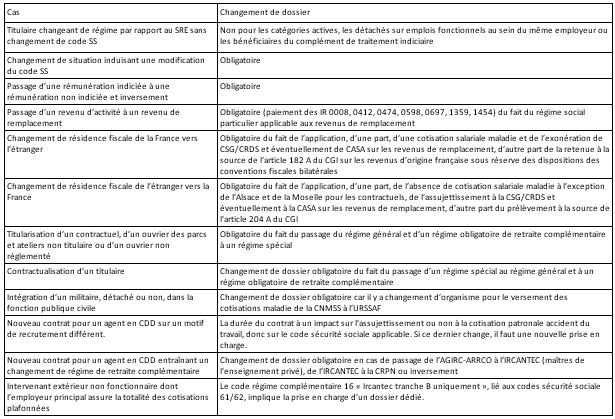 Centre Interministériel de Services Informatiques relatifs aux Ressources Humaines
13
20/09/2022
[Speaker Notes: RAPPEL : condition de seuil pour les établissements publics de moins de 1000 effectifs rémunérés : ces établissements ne sont pas autorisés à être en auto assurance pour le risque Accident du Travail. De ce fait, dans ces établissements, le code SS ne peut être SS10 mais SS12 pour que le contrat soit assujetti à la cotisation patronale d’accident du travail.
cf annexe 6 disponible en téléchargement sur le site web de l’Amue à l’emplacement suivant : 
https://www.amue.fr/fileadmin/amue/ressources-humaines/veille-reglementaire/2022/Paye/Nomenclatures_de_Paye_2022_04.xlsx

Pour rappel : les annexes de paye diffusées au 01/01/2022 par la DGFIP sont disponibles en téléchargement à l’emplacement suivant :
https://www.amue.fr/ressources-humaines/metier/articles/article/tour-du-web-rh-special-paye-janvier-2022/
 
Les règles de prise en charge rappelées dans cette diapo sont disponibles en téléchargement sur le site web de l’Amue à l’emplacement suivant :
https://www.amue.fr/fileadmin/amue/ressources-humaines/DSN/DEC2021/Dgfip_ReglesDePriseEnChargeNouveauDossier.pdf]
Quand faire une prise en nouvelle prise en charge ? [2/3]
ATE11
Détachement entrant/sortant suite à un concours

Certains employeurs ont des agents détachés dans un corps suite à un concours. Ils sont stagiaires tant qu'ils ne sont pas titularisés. En gestion administrative, ils ont deux dossiers. Dans notre langage nous les appelons les détachements "entrant/sortant". 

Consignes du bureau 2FCE2A : 

Ancien corps : REM 30 avec un code fin de situation SR avec une date prévisionnelle = à la date de titularisation dans le nouveau corps. L'agent n'est pas certain d'être titularisé ou l'agent est autorisé de prolonger son stage                              

Nouveau corps : une nouvelle PEC avec une REM 01 avec un code fin de situation DI (DH pour les EPSCP) et une date prévisionnelle = à la date de titularisation dans le nouveau corps.

Le bureau 2FCE-2A précise que dans ce cas on ne change pas la situation statutaire de l’agent et qu’il faut tout gérer sur un seul et même dossier de paie. 

Ce cas correspond exactement à ce qui existe pour un détachement sur emploi fonctionnel.
Centre Interministériel de Services Informatiques relatifs aux Ressources Humaines
14
20/09/2022
[Speaker Notes: Le bureau 2FCE-2A spécifie que des échanges sont en cours entre la DGFiP, la DGAFP, le CISIRH (le BARRI et le bureau de la DSN) et quelques ministères sur le sujet de la rétroactivité. 
Dans la fonction publique, les cas de rétroactivités sont beaucoup trop nombreux et deviennent de plus en plus compliqué à gérer pour les droits des agents depuis le passage en DSN (la DADSU générait beaucoup moins de problèmes). 
Des ateliers de travail interministériels vont être organisés. Bien évidemment, il ne sera pas possible de gérer tous les cas de gestion liés à la rétroactivité et certains ne trouveront pas de solution mais l’objectif est de rédiger une circulaire à faire appliquer à la communauté pour qu’elle devienne exceptionnelle et non plus une norme.
Idée : circulaire pour réduire la rétroactivité ET trouver des solutions pragmatiques car cela pose des problématiques en paye, mais surtout en DSN.]
Quand faire une prise en nouvelle prise en charge ? [3/3]
ATE11
Titularisation après détachement sur stage :
 
Dans le cas d'agents stagiaires issus d’autres ministères pour lesquels il y aurait eu une prise en charge financière (situation statutaire A1 et code fin de situation « DI ») : 
Faut t-il effectuer une nouvelle prise en charge (nouveau dossier comptable) à la date de titularisation ou est t-il possible de titulariser sur le même dossier comptable ?

Consignes du bureau 2FCE2A : 
Pour les titulaires, vous pouvez le faire sur le même dossier dès lors qu'il n'y a pas de changement d'organisme.

En revanche, ce n'est pas possible pour un militaire  (cotisations CNMSS) ou un détaché de la FPT ou de la FPH sur emploi conduisant à pension (cotisations CNRACL) que vous intégrez.
Centre Interministériel de Services Informatiques relatifs aux Ressources Humaines
15
20/09/2022
ATE11
Questions / Réponses
Question complémentaire concernant le profil cotisant 
Le questionnement porte plus particulièrement sur le cas où la PEC sur le nouveau dossier comptable n'a pas été effectuée dès le mois de changement de profil cotisant.En effet, jusqu'à maintenant l’employeur communique les consignes suivantes aux gestionnaires :1 - Clôturer le dossier existant au 1er du mois de paie en vigueur 2 - Prendre en charge à la même date sur un nouveau dossier comptable l'agent avec le profil cotisant souhaité3 - Régulariser hors paye la période antérieure sur laquelle le profil cotisant est erroné=> Ce processus est-il toujours valable et donc compatible avec la DSN ? Dans l'affirmative, comment s'opère la régularisation de la période rétroactive auprès des différents organismes sociaux ? Dans la négative, comment procéder ?
La règle à retenir est la suivante : 
Sur le changement de profil cotisant les pratiques des ministères ont été abordées lors de l’atelier du 14 juin notamment en cas d’intégration après un détachement. Le bureau 2FCE-2A partageait les pratiques, avec les ministères en particulier avec le MCC sur le fait de changer de profil cotisant à mois courant notamment en cas d’intégration après détachement et a priori cela ne pose pas de difficulté pour le bureau 2FCE-2A.(régularisation hors PSOP le cas échéant). 

Le bureau 2FCE-2A s’interrogeait également sur le fait d’adopter la même procédure que pour les titularisations de contractuels handicapés (rem 90 puis rem 01 sur le dossier d’intégration après avoir basculer l’indu du dossier de détachement). Néanmoins rien n’a été validé sur le sujet ou formaliser de manière définitive sur le sujet des profils cotisants notamment suite à intégration d’un agent après détachement.

Pour les détachements sans changement de profil cotisant interne FPE, le bureau 2FCE-2A a rappelé que l’on peut rester sur le même dossier avec une fin de détachement DI/DH et la date de fin prévisionnelle du détachement. 
Une fois le détachement fini rem 01 avec des Z dans la zone principale
Centre Interministériel de Services Informatiques relatifs aux Ressources Humaines
16
20/09/2022
ATE11
Questions / Réponses
Code CSTAT et annexe 10 version de juillet 2022
Dans cette annexe 10, le libellé du CSTAT D6 a été modifié : « Détachement au sein de l’état, d’un établissement public ou d’un groupement d’intérêt public »
Dans l’ancienne version, le libellé indiquait « détachement sur emploi ne conduisant pas à pension en GIP ou en EPIC »
=> Le code CSTAT D6 peut-il être utilisé pour un fonctionnaire relevant de la CNRAL (FPT ou FPH) détaché sur un emploi ne conduisant pas à pension au sein d’un EPSCP ou au sein de l’état ? 
A ce jour, nous utilisions le CSTAT 04 et les cotisations CNRACL étaient versées HORS PSOP.
La règle à retenir est la suivante : 

Pour les fonctionnaires FPT/FPH ) détaché sur un emploi ne conduisant pas à pension au sein d’un EPSCP ou au sein de l’état (détachement sur contrat, par exemple) : CSTAT D6 CODE SS 72/52 CODE RC 00 

Accompagné d'un mouvement 22 de code 0098 porteur du traitement de l'intéressé à la date de détachement pour le calcul automatique du RAFP. Ce mouvement est à renotifier quand le traitement dans la carrière d'origine évolue ainsi qu'au 1er janvier de chaque année. 

Le CSTAT D6 ne déclenche aucune cotisation CNRACL. Le CSTAT 04 ne doit plus être utilisé pour ce type de détachement 

REM 01 CFIFO DH (pour les EPSCP) ou DE (pour l’Etat)  + dernier jour payé en position de détachement.
Centre Interministériel de Services Informatiques relatifs aux Ressources Humaines
17
20/09/2022
[Speaker Notes: La version de juillet 2022 de l’annexe 10 sera également disponible en téléchargement :
https://www.amue.fr/ressources-humaines/metier/dossier-dsn/documentation/documents-danalyse/

Cette nouvelle version remplacera la version V01012021 qui sera supprimé du téléchargement sur le site web de l’Amue.]
ATE11
Nouvelle absence CG105 / Congé pour raison familiale
Le congé de rémunération pour raison familiale impacte la rémunération en arrêtant le traitement. Pour rappel ce nouveau code absence remplace la position NAC66 « CNR pour raison de famille ».

En pré liquidation, la codification attendue est la suivante : 

Le CISIRH confirme deux cas de figure :

REM 30 + motif de fin de situation SE (la REM 99 étant rejeté par certains SLR)

REM 30 (sans motif SE) si le cas est complètement rétroactif puis REM 01


Le bureau 2FCE-2A rappelle que l’utilisation du REM 30 + motif de fin de situation SE est la codification d’échappement.
Centre Interministériel de Services Informatiques relatifs aux Ressources Humaines
18
20/09/2022
ATE11
Heures supplémentaires & consignes d’alimentation du libellé en mouvement 20
L’alimentation des heures supplémentaires ponctuelles est réalisée :

Mouvement 22
Mouvement 20,21 ou 25

Concernant les mouvements 21, 22 et 25, le nombre d’HS est récupéré directement dans les fichiers PAYSAGE
Dans le cas d’une alimentation par mouvement 20 le nombre d’heures supplémentaire est saisi directement par l’employeur. Une question a été posée par le MINARM concernant la saisie du libellé pour les agents des services de santé : 
Le bureau 2FCE2A  a attribué les codes demandés par le MINARM après confirmation des taux de majoration pour les IHTS des personnels du service de santé des armées régies par le décret n° 2002-598 du 25 avril 2002 modifié :     202424 pour les IHTS majorées de 26%     202425 pour les IHTS majorées de 84%     202426 pour les IHTS majorées de 152%
La consigne de notification a été la suivante :Mouvement 20  de mode de calcul A précalculé avec un libellé complémentaire normalisé dont le format doit être strictement respecté car exploité par le concentrateur traducteur DSN pour récupérer le nombre d'heures supplémentaires :
« MM/AAAA.99,99 ou MM/AAAA..99,99 » sinon la déclaration de ces heures supplémentaires en rubrique 017 du bloc 51 n'est pas réalisée avec un message d’alerte dans le CT DSN. Le point représente un espace et 99,99 le nombre d'heures en centièmes.
Centre Interministériel de Services Informatiques relatifs aux Ressources Humaines
19
20/09/2022
ATE11
Questions / Réponses
Question complémentaire sur le mouvement 20 et REM 90 : 

Les vacataires d’enseignements relevant du décret 87-889 doivent avoir une date de fin de situation ne pouvant aller au-delà du 31/08 de l’année universitaire. 
En paye de septembre, ces dossiers sont donc en REM90 mais les universités doivent leur payer le reliquat des heures effectuées en fin de contrat. 

=> Ces heures sont le plus souvent payées en mouvement 20 : les universités me demandent s’il est possible de notifier un mouvement 20 sur une rem90 ?
Réponse apportée : 
Le REM 90 ne fait nullement obstacle aux mouvements 20 sauf transfert d'assignation comptable sur le budget général ou changement de SLR pour les paie à façon.

Le bureau 2FCE-2A rappelle que l’utilisation du REM 90 ne bloque pas le mouvement 20. 
Le cumul des plafonds a été fait et les cotisations seront donc correctement calculées. Il n’y a pas de problématique pour les plafonds.
Ce fonctionnement résout le problème lié à l’utilisation du REM 99.

La rem90 aura stoppé les plafonds, Il n’y a donc aucun sens de mettre une REM01 pour payer les heures dues :  laisser en REM90 et payer les heures en mouvement 20.
Centre Interministériel de Services Informatiques relatifs aux Ressources Humaines
20
20/09/2022
ATE11
Questions / Réponses OSMOSE
Agent placé en position de Disponibilité d'office après un COM ou CLM ou CLD
Date d'effet = 1er jour de la dispo d'office pour raison de santé - Régime de rémunération = 30 - Code fin de situation = S7 (Disponibilité d'office pour raison de santé) - Date fin de situation = date prévisionnelle fin de dispo
Ce mouvement est-il conforme ?
 



Agent en position de fin d'activité suite à un licenciement / une retraite / une démission
Date d'effet = 1er jour de la cessation d'activité - Régime de rémunération = 90 - Code fin de situation = FO (licenciement) / FI (retraite) / FJ (démission)
=> Ce mouvement est t-il conforme ?
La règle à retenir est la suivante : 
- Oui pour le dossier principal ce mouvement 02 est correct.
- Pour le dossier accessoire une fois le paiement terminé via le code 0474 (mouvement 05 ou 20), il convient de fermer le dossier à la date de cessation de fonction rem 90 motif FS - Mutation quand l’agent reprend son activité dans le dossier principal.
Oui il est conforme.
[Pour rappel  la création de tout dossier accessoire dans l’application PAYSAGE se traduit par la production de toutes les pièces-justificatives aux SLR même si le comptable les a déjà]
Centre Interministériel de Services Informatiques relatifs aux Ressources Humaines
21
20/09/2022
[Speaker Notes: Une règle à retenir pour la date : soit on agit en mode date effet soit en mode échéancier date prévisionnelle]
ATE11
Questions / Réponses OSMOSE
Mouvement 02 sur le nouveau dossier dédié à l'AIT : suite à PEC indemnitaire sur un NPC supérieur à celui du dossier initial
Date d'effet = date de début de perception de l'AIT - Régime de rémunération = 01 - Code fin de situation = vide => cette donnée doit elle être complétée directement dans le mouvement 02 ? Si oui, quels codes sont autorisés ?Date fin de situation = vide => à renseigner manuellement dans le MVT 02 avec la date prévisionnelle de fin de perception de l’AIT ?
Réponse : la règle à retenir est la suivante : 
Date d’effet PEC=date de versement de l’AIT
L’agent est pris en charge sans date de fin en rem 01 code grade NNE 0499 14 0000 ; pas de date de fin à indiquer
Si la date de départ à la retraite est connu on peut indiquer motif F* correspondant et la date de fin prévisionnelle
Pour le stock, le paiement est déjà en cours, la date de PEC est au 1er du mois (qui correspond à l’arrêt du mouvement 05 où était versée l’AIT).
A noter que le bureau 2FCE-2A avait indiqué que l’on restait sur la codification temporaire, mais précise que l’AIT se paye mensuellement avec des périodes de 6 mois de prolongations. On doit donc appliquer la nouvelle procédure pour les nouvelles périodes de versement d’AIT (période de 6 mois)
Centre Interministériel de Services Informatiques relatifs aux Ressources Humaines
22
20/09/2022
[Speaker Notes: Pour le paiement de l’AIT, il est impératif de faire un autre dossier financier (nouvelle prise en charge)  car le taux de CSG est différent.]
Mouvement porteur de l'AIT 1359 sur le nouveau dossier dédié : comme le dossier est en régime de rémunération 01 (et non plus 30 comme précédemment)
Conserve-t-on l'envoi par mouvement 05 ou revient-on à un mouvement 22 ?



Question complémentaire concernant le profil cotisant sue le dossier de l’AIT
Dans les cas où une PEC indemnitaire sur un NPC supérieur à celui du dossier initial doit être effectuée, doit-on renseigner le profil cotisant de la manière suivante : CSTAT = 01 / CSS = 01 - CRC = ne rien renseigner ?
ATE11
Questions / Réponses OSMOSE
Réponse : la règle à retenir est la suivante : 
On passe en mouvement 22 mais dans le dossier accessoire en rem 01
A noter cette nouvelle codification conduit à ne plus limiter le paiement de l’AIT dans le dossier accessoire.
Réponse apportée : 
Le profil cotisant est celui du dossier principal pour l’AIT mais on indique l’indice 0000 dans la zone indice majoré et pas de mouvement 45
Centre Interministériel de Services Informatiques relatifs aux Ressources Humaines
23
20/09/2022
[Speaker Notes: Pour le paiement de l’AIT, il est impératif de faire un autre dossier financier (nouvelle prise en charge)  car le taux de CSG est différent.]
ATE11
Questions / Réponses OSMOSE
NIR GA/GF différents
Des agents Mayotte ont un NIR en GA, qui correspond à la carte vitale, différent en paie, différence de commune et/ou clé.
Quelles sont les consignes pour rectifier le NIR de la paie ? 
Quelles conséquences pour la DSN ?
La règle à retenir est la suivante : 
Il convient de saisir un mouvement 80 à tout moment de l'année avec dans la zone commune le NIR définitif et dans le contenu du mouvement le NIR provisoire. 

Même si dans l'application PAYSAGE la mise à jour n'apparaît qu'en janvier N+1 de l'envoi du mouvement en année N, le NIR définitif est immédiatement pris en compte dans le CT DSN.

 Suite au mouvement 80 pour l'année N on conduit à utiliser l'ancien NIR dans la zone commune pour les mouvements autre que le 80 et année N+1 on utilise le NIR définitif en zone commune.
Centre Interministériel de Services Informatiques relatifs aux Ressources Humaines
24
20/09/2022
ATE11
Questions / Réponses OSMOSE
Discordance CNAV / PAY pour les prénoms

Lors du dépôt de la DSN de juillet 2022, il nous est remonté une discordance entre les fichiers CNAV et PAY au motif que pour certains agents les 2ème et 3ème prénoms sont mentionnés dans les fichiers CNAV alors que dans PAY seul le 1er prénom est reconnu. Pour ces agents, tous les prénoms sont biens saisis mais un seul prénom part dans la bande GEST de la paie. Ils sont d’ailleurs bien reconnus dans les fichiers CNAV. 
=> Faut-il donc considérer comme « anomalie » cette discordance ?
La règle à retenir est la suivante : 
Le système national de gestion des identifiants (SNGI) est alimenté par les données de l'état-civil. En conséquence, tous les prénoms d'un individu figurent sur le bilan d'identification des salariés (BIS) en cas de prénom manquant. L'important est que le prénom usuel de l'agent utilisé en amont de la DSN soit présent parmi ceux mentionnés sur le BIS et surtout orthographié conformément à l'état-civil. Dans le cas contraire, une correction est à apporter.
 
Il convient de considérer qu'il s'agit d'un signalement plus que d'une véritable anomalie. Ce type de contrôle devrait être revu par les OPS car ces fausses discordances sur les prénoms masquent les vrais erreurs dans la masse des CRM-20

Action : Le bureau 2FCE-2A va faire remonter le fait qu’il faudrait supprimer le message d’anomalie relatif au contrôle sur un prénom vs plusieurs prénoms
Centre Interministériel de Services Informatiques relatifs aux Ressources Humaines
25
20/09/2022
ATE11
Questions / Réponses OSMOSE
Exclusion temporaire de fonctions
Quel code de fin de situation utiliser pour codifier un mvt 02 en rem 30 pour une situation d’exclusion temporaire de fonctions ?
En effet, nous avons eu ce cas sur la paie de septembre et n’avons pas trouvé de code adéquate.
Il existait bien un code, S0 mais inactif dans le référentiel INGRES. A défaut, le comptable nous a suggéré de laisser la zone à blanc part dans la bande GEST de la paie.
Le bureau 2FCE-2A doit donner une consigne précise pour ce cas. Le code S0 était sur une version provisoire d’INGRES mais il n’est pas présent dans l’annexe 11B
Fiche employeur
=> La "fiche employeur DSN" est-elle uniquement à compléter en cas de création ou de modification d'une structure déclarante pour la DSN ou également pour les structures d'affectation des agents (Lycée, collège, écoles, ...) ? Si la fiche employeur ne concerne que les structures déclarantes cela ne concernera que les rectorats et chacune des DSDEN.
La règle à retenir est la suivante : 
Oui en effet cela ne concerne que les structures déclarantes (académie, DSDEN notamment).
Les collèges, lycées ne sont pas concernés
Centre Interministériel de Services Informatiques relatifs aux Ressources Humaines
26
20/09/2022
ATE11
Corps unique des administrateurs de l’état
Certains ministères ont actuellement des situations pour lesquelles ils placent les agents en REM 30 (suspension) avec une fin de situation « FS » (mutation) qui provoque une anomalie en DSN (incompatibilité d’un REM 30 avec un motif de fin de situation qui commence par F*).
Ces situations sont apparues avec la création du corps unique des administrateurs de l’état eu 1er janvier dernier.

Avant le 01/01/2022, les administrateurs civils qui allaient exercer des fonctions de conseillers économiques à l’étranger étaient détachés dans ce corps. Il était ainsi possible de mettre en place dans le dossier des administrateurs civils, une fin de situation 30 – SR (détachement conduisant à pension).
 
Avec la création du corps unique des administrateurs de l’état, il n’y a plus lieu de mettre en place un détachement dans un autre corps. 
Il s’agit dorénavant d’une simple affectation que l’on pourrait apparenter à une mutation. Cependant le code existant pour la mutation est le FS et doit être associé à la REM 90.
Centre Interministériel de Services Informatiques relatifs aux Ressources Humaines
27
20/09/2022
[Speaker Notes: Le bureau 2FCE-2A rappelle que certains corps vont progressivement être supprimés et les agents seront reclassés dans de nouveaux corps (l’objectif est de supprimer peu à peu la notion de détachement).

Le bureau 2FCE-2A précise avoir adressé un Tablind Test pour les SIRH : le référentiel des corps et grades de la Fonction publique d'Etat, mis à jour par l'application NNE de la DGFiP, va être modifié au niveau de sa structure. Ainsi, le nombre d'échelons pouvant être gérés dans ce référentiel sera porté à 60, contre 20 actuellement, compte tenu de la réforme de la Haute fonction publique au 1er janvier 2023.]
ATE11
L’enrichissement des DSN Mensuelles : Mise en œuvre
Les étapes du chantier côté DGFiP / CTDSN :
Valider le périmètre définitif des rubriques à alimenter
Priorité forte / LOT 1
Priorité moyenne / LOT 2
Centre Interministériel de Services Informatiques relatifs aux Ressources Humaines
28
20/09/2022
[Speaker Notes: Pour information, nous déclarons aujourd’hui environ 180 rubriques sur 250 au total pour une DSN complète. L’objectif est d’enrichir nos DSN avec l’alimentation des rubriques manquantes.
Certaines rubriques proviennent de la paie mais d’autres ne servent ni en paie ni en RH mais doivent quand même être servies (ex : niveau de diplôme pour un apprenti)
Certaines rubriques ne nous concernent pas et sont donc exclues du périmètre (ex : la pénibilité)
 
Après analyse, 31 rubriques doivent être alimentées. Une priorisation a été faite en 3 lots selon l’impact sur le calcul des droits des agents (impact fort à faible).
Il faut désormais déterminer le véhicule technique qui permettra de collecter les données des SIRH vers le CTDSN.]
ATE11
L’enrichissement des DSN Mensuelles : Mise en œuvre
Priorité faible / LOT 3
Centre Interministériel de Services Informatiques relatifs aux Ressources Humaines
29
20/09/2022
ATE11
L’enrichissement des DSN Mensuelles : Mise en œuvre
2- Etudier les scénarios possibles de collecte des données RH
Pour rappel, le CISIRH et la DGFIP se sont engagés à étudier différents scenarii pour collecter ces données, d’un point de vue applicatif/technique.

4 scenarii sont actuellement à l’étude avec SSG*. 4 expressions de besoins seront produites pour demander les études correspondantes à SSG :
Ouverture du CT DSN aux employeurs pour saisies manuelles (et via import de fichier),
Flux automatisé de données depuis les SIRH vers le CT DSN
Evolution de l’application PAYSAGE permettant de collecter les données auprès des SIRH via le fichier GEST existant (utilisation des mouvements existants, ajouts de valeurs …), puis transmission au CT DSN au sein des fichiers PAYSAGE existants,
Evolution de l’application PAYSAGE permettant de collecter les données auprès des SIRH via un nouveau fichier GEST (remise dédiée), puis transmission au CT DSN au sein d’un nouveau fichier.
Réunion de lancement avec SSG le 30/08
8 ateliers de cadrage identifiés sur septembre 2022
Livrable des 4 cadrages le 05 octobre 2022
Centre Interministériel de Services Informatiques relatifs aux Ressources Humaines
30
20/09/2022
[Speaker Notes: SSG = Sopra Steria Group]
ATE11
L’enrichissement des DSN Mensuelles : Mise en œuvre
Une réunion sera planifiée début novembre 2022 avec la direction du CISIRH, de la DGFiP et de la DGAFP pour échanger sur les études de cadrage CISIRH et DGFiP. Ces études seront enrichies par des analyses d’impacts complémentaires (processus, organisationnel, accompagnement du changement). Un arbitrage sera fait pour confirmer en complément du scénario 1, l’un des 3 autres scénario.


4 scenarii sont actuellement à l’étude avec SSG. 4 expressions de besoins seront produites pour demander les études correspondantes à SSG :
Ouverture du CT DSN aux employeurs pour saisies manuelles (et via import de fichier),
Flux automatisé de données depuis les SIRH vers le CT DSN
Evolution de l’application PAYSAGE permettant de collecter les données auprès des SIRH via le fichier GEST existant (utilisation des mouvements existants, ajouts de valeurs …), puis transmission au CT DSN au sein des fichiers PAYSAGE existants,
Evolution de l’application PAYSAGE permettant de collecter les données auprès des SIRH via un nouveau fichier GEST (remise dédiée), puis transmission au CT DSN au sein d’un nouveau fichier.
Centre Interministériel de Services Informatiques relatifs aux Ressources Humaines
31
20/09/2022
[Speaker Notes: Question n°1 : Il y a un vrai risque dans le choix du scénario 1 de faire une double saisie (SIRH + CTDSN).
Réponse n°1 : Il y a une analyse d’impacts en cours sur chacun des scénarios aussi bien d’un point de vue technique (développement de l’application), fonctionnel (utilisation de l’outil, process) qu’en conduite du changement. Ce risque est bien évidement intégré pour le choix d’un scénario. A ce jour, rien n’a encore été acté. Le choix devrait être arbitré lors de la réunion du 5 novembre 2022 entre la DGFiP, la DGAFP et le CISIRH.

Question n°2 : La charge pour les employeurs sera beaucoup plus lourde ?
Réponse n°2 : Oui, peu importe le scénario qui sera retenu, les employeurs seront au cœur de ce projet. Un questionnaire sera adressé dans les prochains jours pour avoir une photo de l’état des données que nous souhaitons collectées (disponibles ou non, collectées ou non).
La difficulté réside aujourd’hui dans le fait que la collecte de certaines données nécessite des pré requis. C’est notamment le cas pour alimenter les rubriques relatives aux IJ. En effet, il faut disposer du salaire rétabli (= salaire qu’aurait perçu un agent s’il n’avait pas été en arrêt maladie. Une moyenne est faite sur 3 mois ou un an selon le cas.) ce qui n’est actuellement pas le cas.

Question n°3 : Est-ce que l’impact côté employeur est pris en compte dans le choix du scénario ? 
Réponse n°3 : Oui, on prend en compte la charge supplémentaire qui incomberait à l’employeur. En revanche, cela ne peut pas être le seul argument à prendre en compte.

Question n°4 : Le listage des entrées peut-il être utilisé pour alimenter le flux RH ?
Réponse n°4 : Cela a été étudié mais pas retenu pour plusieurs raisons. D’une part ces données ne rentrent pas dans PAYSAGE et d’autre part il n’y a pas assez d’employeurs qui l’utilisent.
Le CISIRH précise qu’il a également été pensé d‘utiliser le fichier OH mais que BSI6 a refusé car son exploitation serait trop complexe.
 
Question n°5 : Y a-t-il un calendrier ? un réglementaire ?
Réponse n°5 : Non. La première date à retenir est celle du 5 novembre pour l’arbitrage du scénario. Si tout se passe bien, nous commencerons à travailler avec les employeurs d’ici 1,5 an pour la mise en qualité des données. Il y aura bien un travail avec les employeurs en parallèle des développements de PAYSAGE et du CTDSN pour que les SIRH s’adaptent.]
ATE11
L’enrichissement des DSN Mensuelles : Mise en œuvre
En parallèle, nous allons :

engager plusieurs actions dont l’organisation d’un pilote sur le scénario 1 : Ouverture du CT DSN aux employeurs pour saisies manuelles (et via import de fichier)
- Lancement des travaux de conception fin 2022 
- Préparation du pilotes 1er semestre 2023
- Déploiement 2ème semestre 2023
- Bilan fin 2023/début 2024
Ce pilote sera réalisé sur 4/5 établissements publics sur l’Ile-de-France avec le SLR 20.

engager la programmation des travaux de maintenance du 2ème scénario qui aura été retenu au niveau de la solution CTDSN et de PAYSAGE courant 2023. 

engager les travaux de mise en qualité des données avec les employeurs afin que les SIRH puissent porter leurs évolutions et compléter les données.
A ce stade nous n’avons pas encore confirmé la cible du déploiement de ce nouveau périmètre si ce n’est qu’il ne pourra être mis en œuvre au plus tôt que fin 2024.
Centre Interministériel de Services Informatiques relatifs aux Ressources Humaines
32
20/09/2022
[Speaker Notes: Le pilote sera engagé ou non selon la décision de la DGFIP et les choix des intégrateurs

Remarque n° 1 : Suite à l’envoi du questionnaire, il a été constaté une certaine « panique » de la part des employeurs. La conduite du changement sera énorme… Pour exemple, l’annexe 11B n’est toujours pas intégrée alors qu’en sera-t-il du flux RH…
Réponse : La priorité aujourd’hui n’est plus de faire la paie de l’agent et de savoir comment le payer. La priorité c’est comment le déclarer pour le calcul de ses droits.
L’aspect conduite du changement est évalué et rentre d’ailleurs dans l’analyse d’impacts pour le choix du scénario. 
Des communications seront adressées et notamment aux Secrétariats Généraux des Ministères.]